«Сравнение чисел».
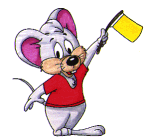 Урок математики в 1 классе
Учитель начальных классов МБОУ СОШ 31
п.Родники Белореченского  района
Акопян А.Р.
Повторение. Нумерация чисел 11-20.
Увеличьте на 1 числа: 11, 15, 17,19


Уменьшите на 1 числа:13,14,19,11


Назовите соседей числа: 15, 18,11
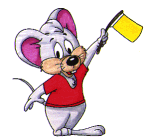 12
16
18
20
12
13
18
10
14 и 16
17 и 19
10 и 12
1  2  3  5  6  7  8  9… 
0  1  2  3  4  5  6  … 
1  2   3  4  5  6  7  8  9  … 
3  4  5  6  7  8
НАЙДИ  НАТУРАЛЬНЫЙ РЯД
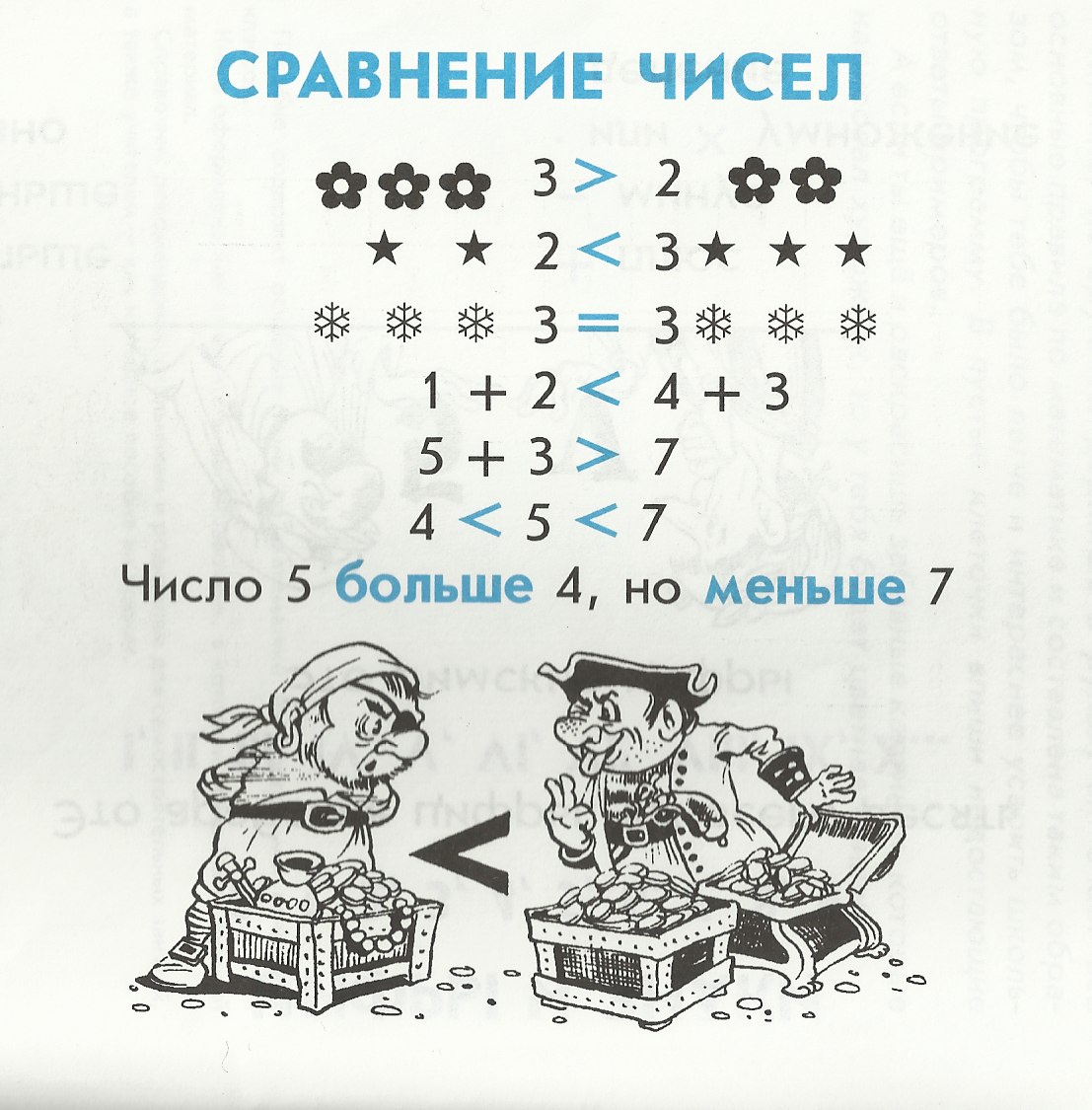 Соедините суммы в порядке увеличения их значения
6+2
8
6+9
15
6+7
13
6+0
6+3
9
6
6+8
14
Сегодня я узнал…Я понял, что…На уроке я научился…